Självmedvetenhet, självverkan och kritiskt tänkande
Av: EPIC
The European Commission’s support for the production of this publication does not constitute an endorsement of the contents, which reflect the views only of the authors, and the Commission cannot be held responsible for any use which may be made of the information contained therein.
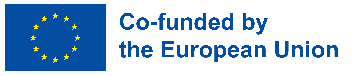 Innehåll
Vem är en entreprenör?
Självverkan
Självmedvetenhet
Definition, funktioner, initiativförmåga och entreprenörsattityd
Vad är det och varför är det viktigt?
Vad är det och varför är det viktigt?
01
02
03
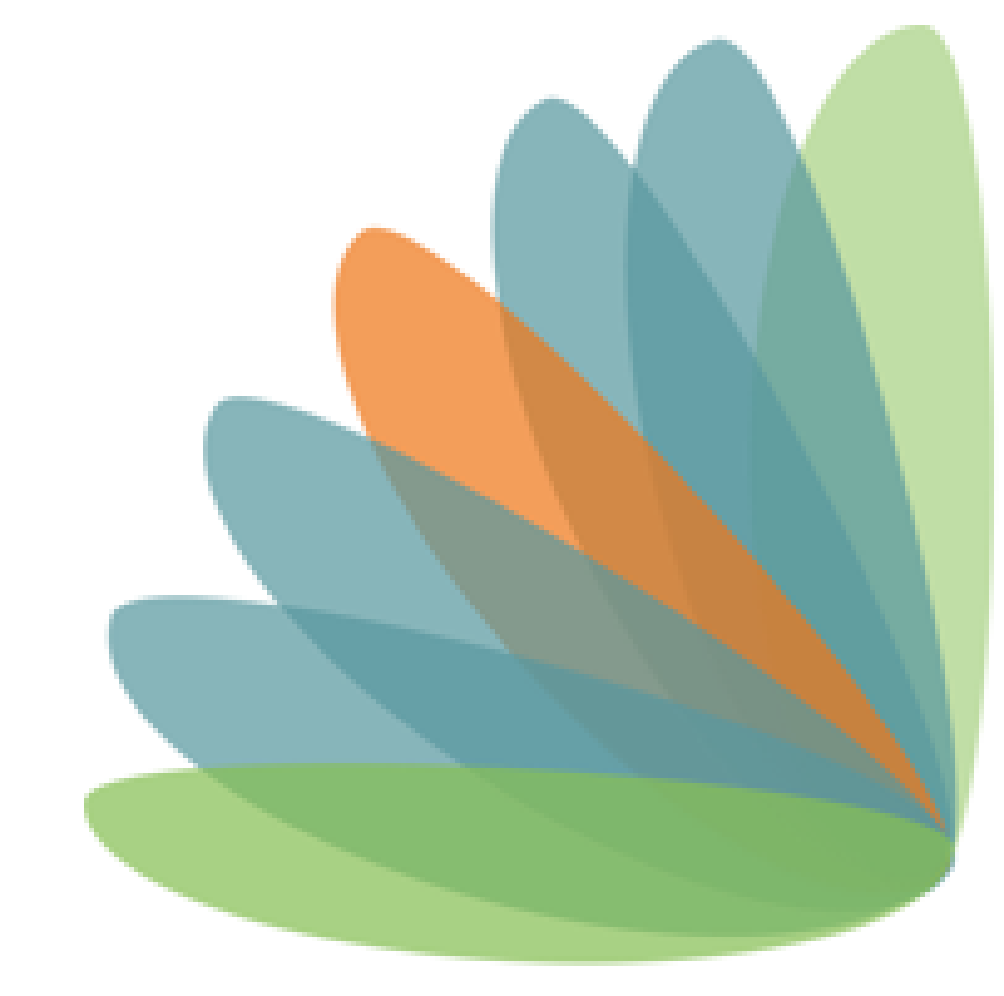 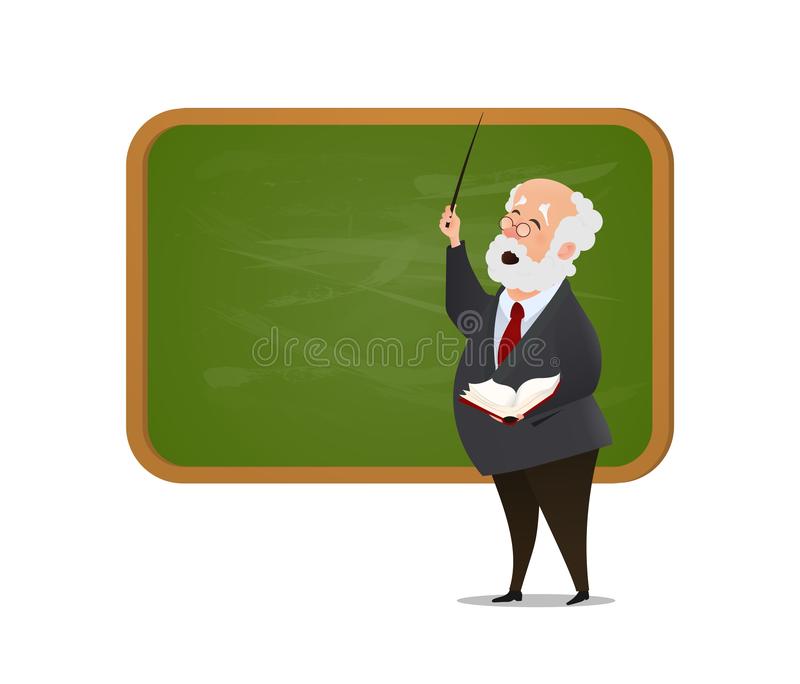 Ordet entreprenör kommer ursprungligen från kombinationen av två latinska ord entre, att simma ut och prendes, att förstå eller fånga.
Omkring 1800 kombinerade en fransk ekonom Jean-Baptiste Say de två orden för att popularisera termen entreprenör och han sa: "Entreprenören flyttar ekonomiska resurser från ett område med lägre och till ett område med högre produktivitet och större avkastning.  "I Say's sinne var entreprenören något av en “resurshacker” som kunde använda knappa resurser för att skapa innovativa produkter.
Vem är en entreprenör?
Enligt Richard Callington är en entreprenör någon som utövar affärsbedömning inför osäkerheten om framtiden. Peter Drucker beskriver entreprenörerna som en innovatör, som är villig att ta en kalkylerad risk för att starta ett nytt företag som jagar större vinst än vanligt.

I dessa definitioner kan vi tydligt känna igen några av entreprenörens egenskaper som känsla av risk, innovation, kreativitet, nyfikenhet... 
Låt oss ta en närmare titt!
Ten features of successful entrepreneurs
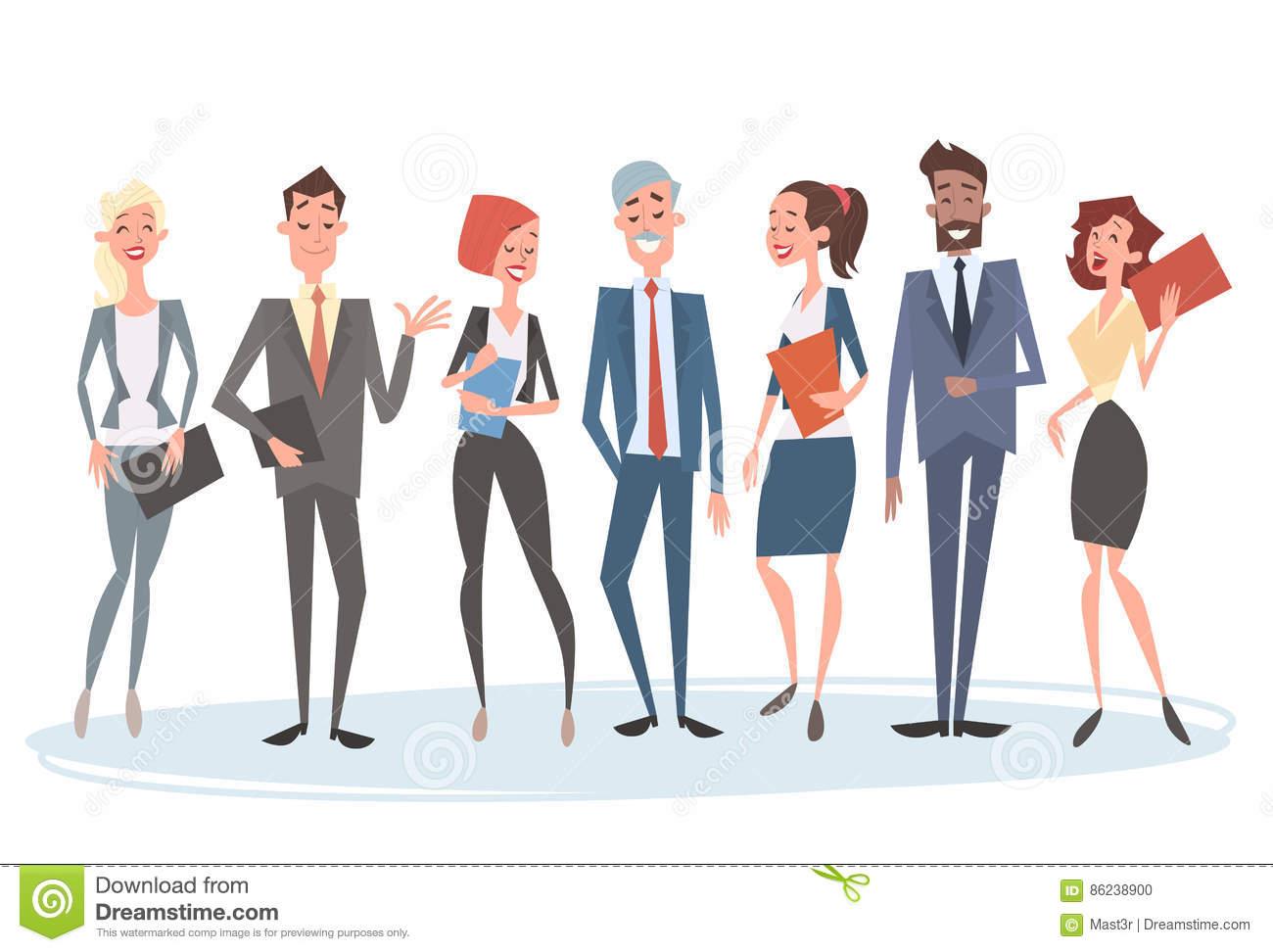 .
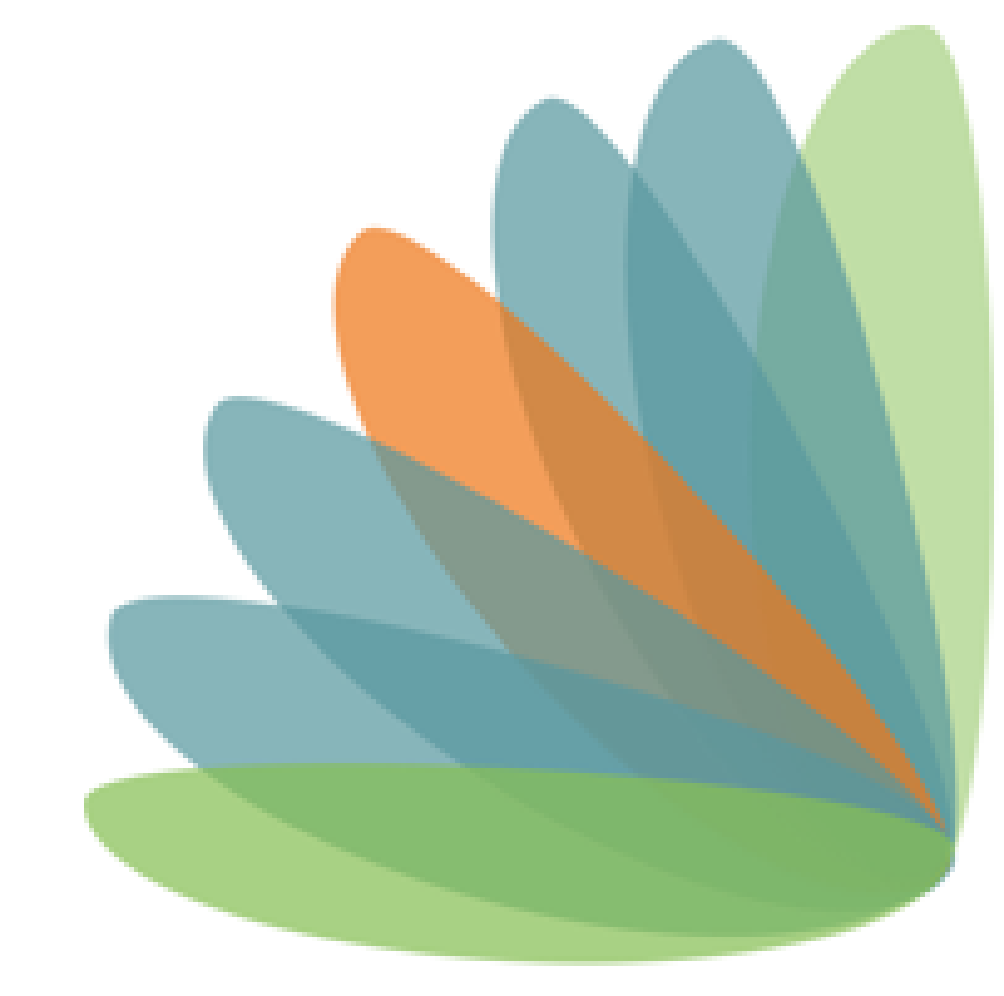 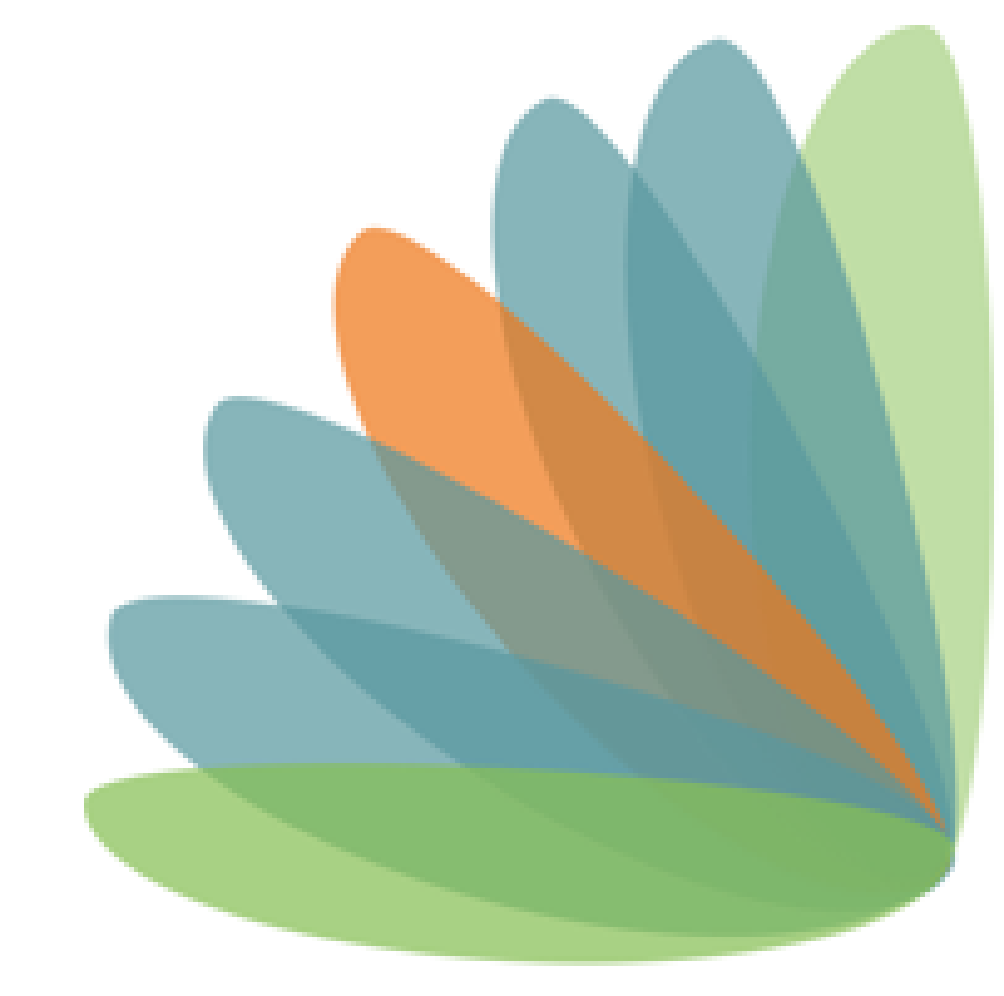 Vi kan säga att entreprenörskap är en aktivitet med en inneboende och mycket hög riskkoefficient.  Risktagandet är bland de få element som skiljer entreprenör från chefer.
 
En sådan risk är relaterad till den övergripande osäkerheten om entreprenörsinitiativets framgång och lönsamhet.  Den entreprenöriella utmaningen består i att möta sådan osäkerhet med mod, metod och kritiskt tänkande för att mildra risken och möta de förväntade resultaten.

Det entreprenöriella tankesättet ser i utmaningar stora affärsmöjligheter som väntar på att utnyttjas. I misslyckandet hittar entreprenörer läranderesultat som hjälper dem att omforma sin innovationsväg och återställa sin konkurrenskraft.

Därför måste vi fokusera på initiativförmåga och på ett entreprenöriellt tänkesätt.
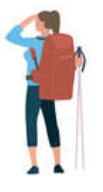 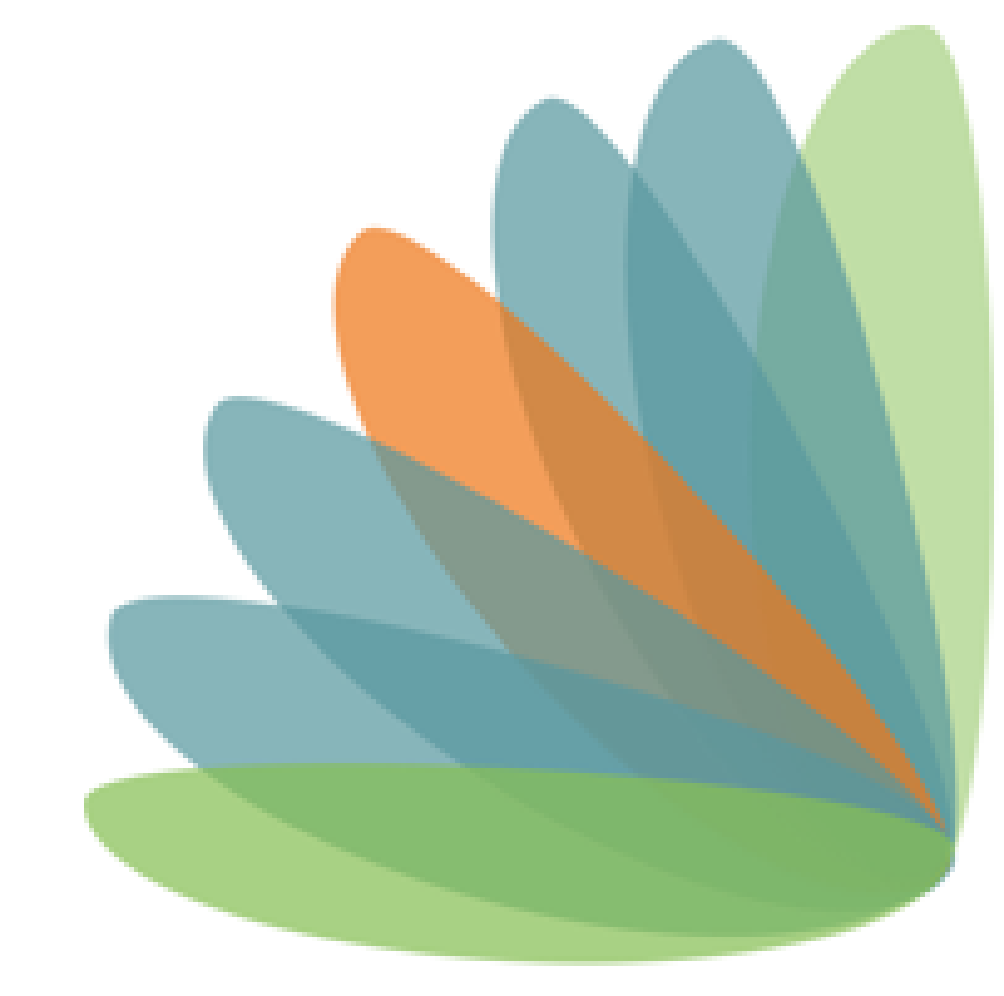 En känsla av initiativförmåga och entreprenörskap är förmågan att omvandla idéer till handling genom kreativitet, innovation och risktagande, samt förmågan att planera och hantera projekt. Initiativförmåga och entreprenörskap avser en individs förmåga att omvandla idéer till handling. 

Detta stöder individer, inte bara i deras vardag hemma och i samhället, utan också på arbetsplatsen att vara medvetna om sammanhanget för deras arbete och kunna ta vara på möjligheter och är en grund för mer specifika färdigheter och kunskaper som behövs av dem som etablerar eller bidrar till social eller kommersiell verksamhet. Detta bör inbegripa medvetenhet om etiska värden och främja goda styrelseformer.

En entreprenörsattityd kännetecknas av initiativförmåga, proaktivitet, självständighet och innovation i det personliga och sociala livet, lika mycket som på jobbet. Det inkluderar också motivation och beslutsamhet att uppfylla mål, vare sig personliga mål eller mål som hålls gemensamma med andra, inklusive på jobbet.





Vi föreslår att du kollar in detta ramverk som tillhandahålls av EU-kommissionen: https://publications.jrc.ec.europa.eu/repository/handle/JRC109128 https://publications.jrc.ec.europa.eu/repository/handle/JRC120911
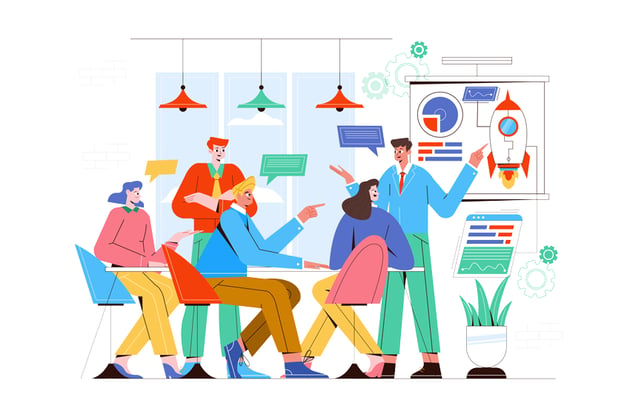 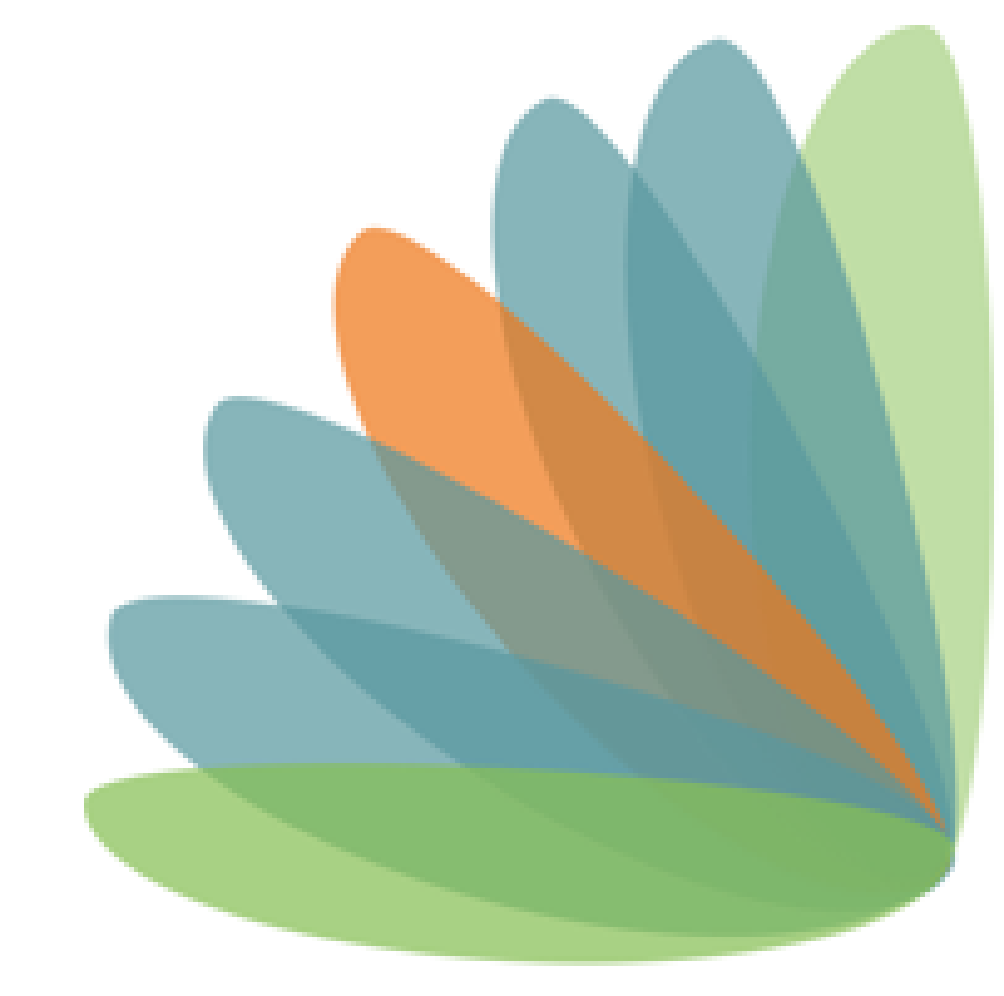 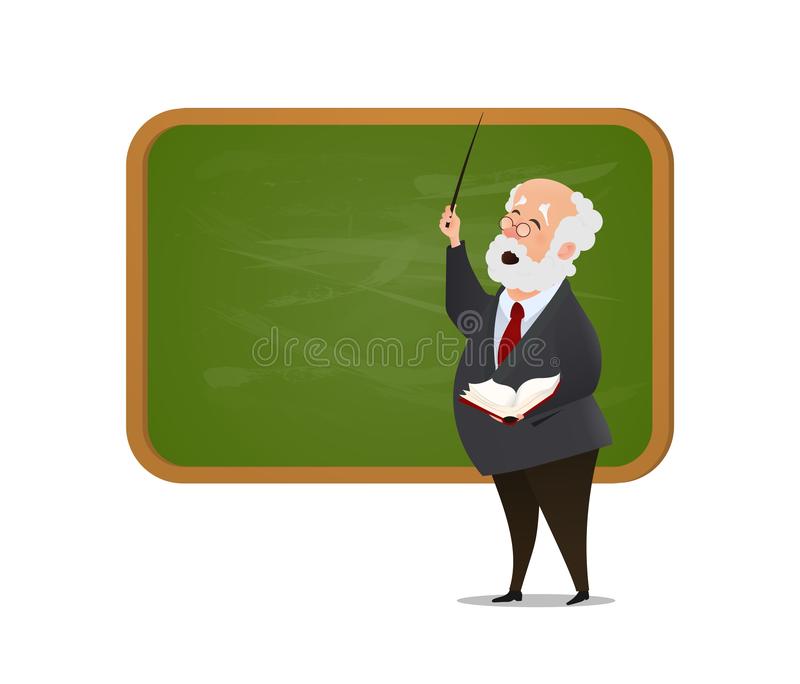 Ursprungligen föreslagen av psykologen Albert Bandura, hänvisar begreppet självverkan till: "hur väl man kan genomföra handlingssätt som krävs för att hantera potentiella situationer".
Det påverkar mänskligt beteende i alla aspekter av det sociala livet (arbete, sentimentalt, förhållande, etc ...). Genom att representera det övergripande systemet av övertygelser som en person har som ett sätt att stimulera förändringar i sitt liv, kommer uppfattningen om någons egen självverkan sannolikt att vara den mest påverkande variabeln för att påverka dess val och de utmaningar hon / han är redo att möta.

Det är mycket relevant för etablerade entreprenörer (och särskilt för blivande företagare) eftersom det vårdar deras förmåga att vara effektiva inom sina operativa affärsmiljöer.

Ett hälsosamt själveffektivitetstänkande ger en boost-effekt till en entreprenörs kompetens att agera med självförtroende, effektivitet och motivation.
Självverkan
.
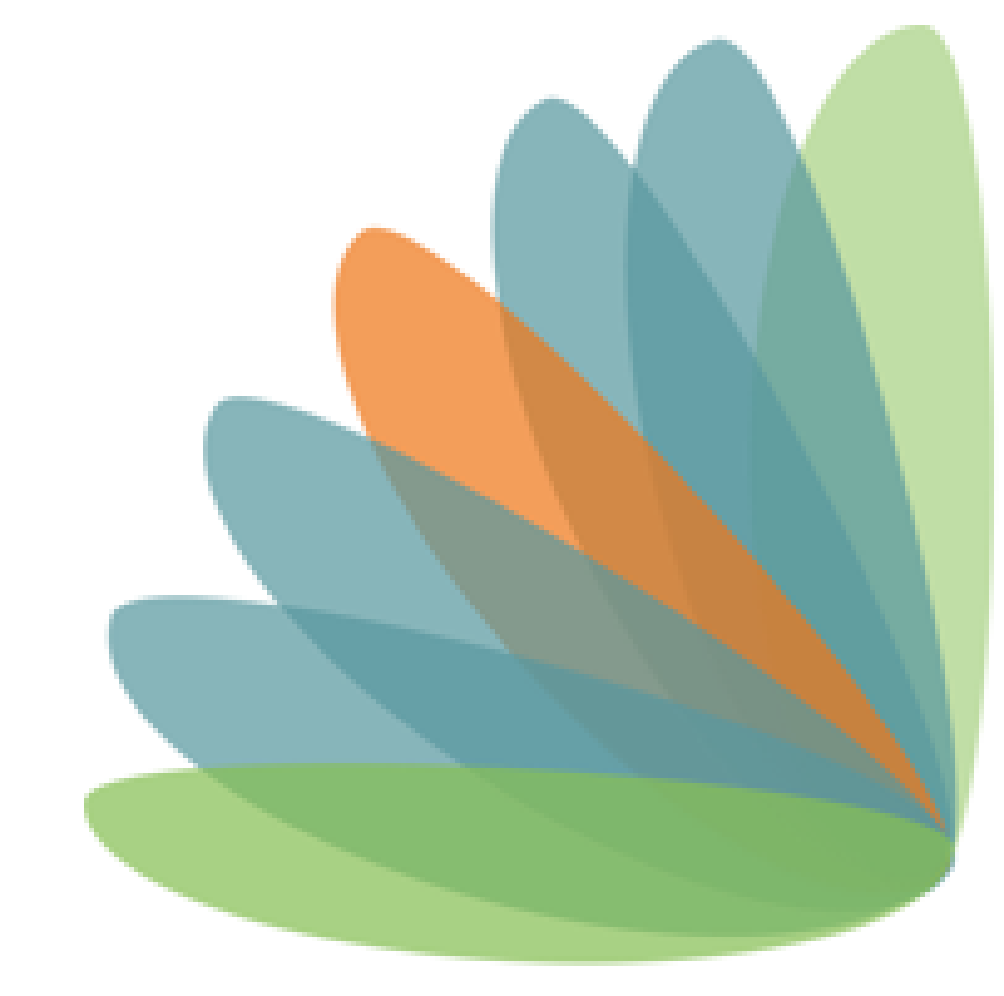 Entreprenöriell självverkan används för att definiera en individs förtroende för sina förmågor och har en avgörande roll för att forma entreprenöriella avsikter. I detta avseende kan det antas att nivån på entreprenöriell självverkan korrelerar med entreprenöriella avsikter.

Studierna i litteraturen indikerar att det finns en stark koppling mellan entreprenöriell självförmåga och resultatet av ett företag som startats av en entreprenör. Det är allmänt erkänt att entreprenöriell själveffektivitet, som hänvisar till en individs tro på sin förmåga att utföra uppgifter och roller som syftar till entreprenörsresultat, spelar en avgörande roll för att avgöra om individer bedriver entreprenörskarriär och engagerar sig i entreprenörsbeteende.
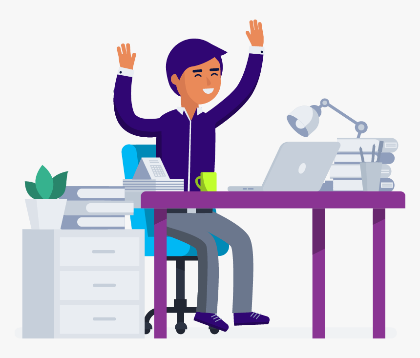 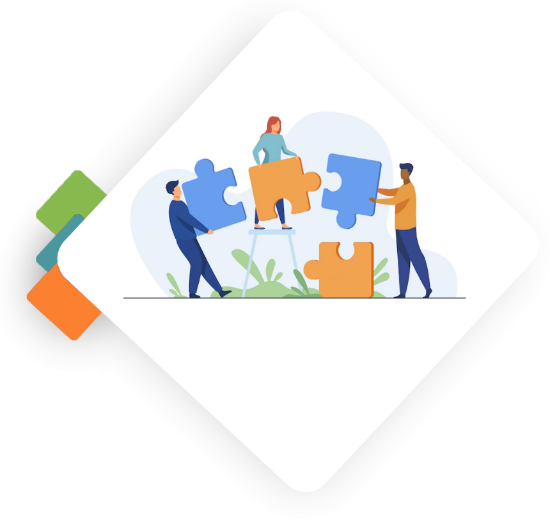 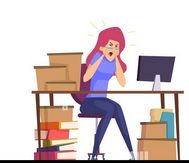 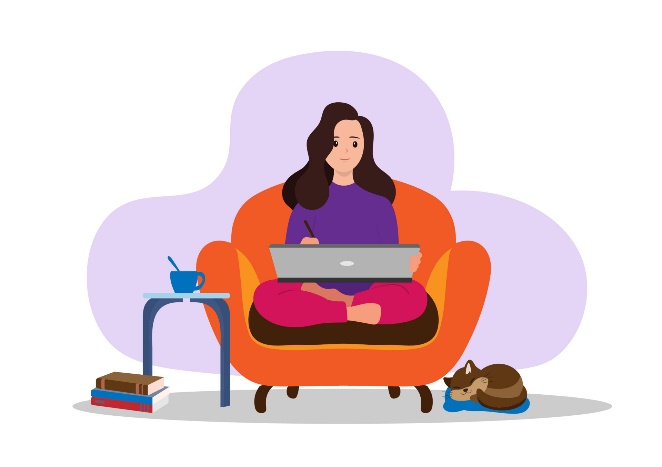 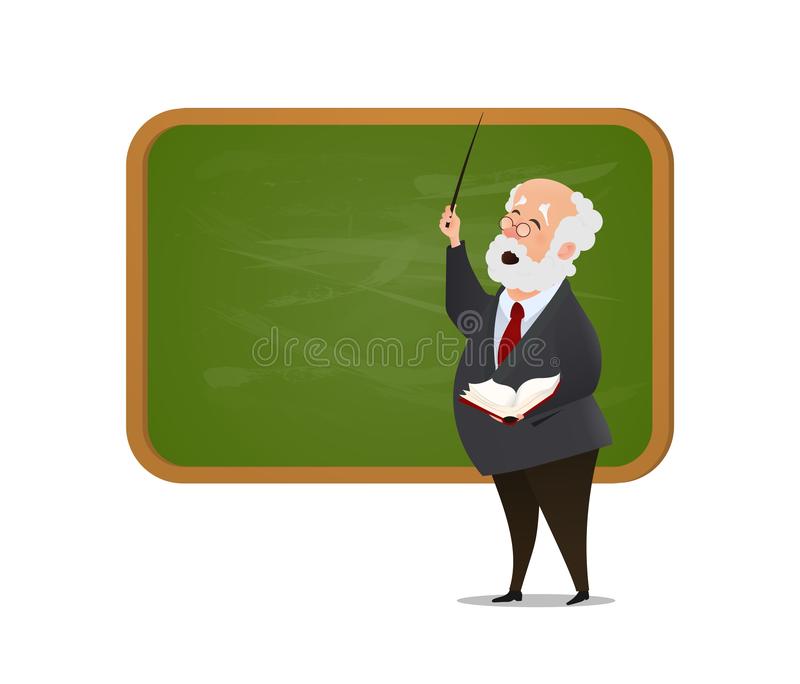 Självmedvetenhet verkar ha blivit det senaste inneordet och det av goda skäl.
Forskning tyder på att vi ser oss själva tydligt, vi är mer självsäkra och mer kreativa. Vi fattar sundare beslut, bygger starkare relationer och kommunicerar mer effektivt. Vi är mindre benägna att ljuga, fuska och stjäla. Vi är bättre arbetare som får mer befordran. Och vi är effektivare ledare med nöjdare medarbetare och mer lönsamma företag.

En viktig teori inom området säger att självmedvetenhet är ett sinnestillstånd som gör det möjligt för människor att jämföra och bedöma sina nuvarande standarder med sina interna (och personliga) förväntningar.

Självmedvetna entreprenörer uppför sig med tillförlitlighet, ledarskap och känslomässig intelligens. De tillåter den mest etiska, hållbara och innovativa arbetsmiljön, som utnyttjar en djup förståelse för deras moraliska plikter, var och ens förmågor och intima identiteter.
Själv-
medvetenhet
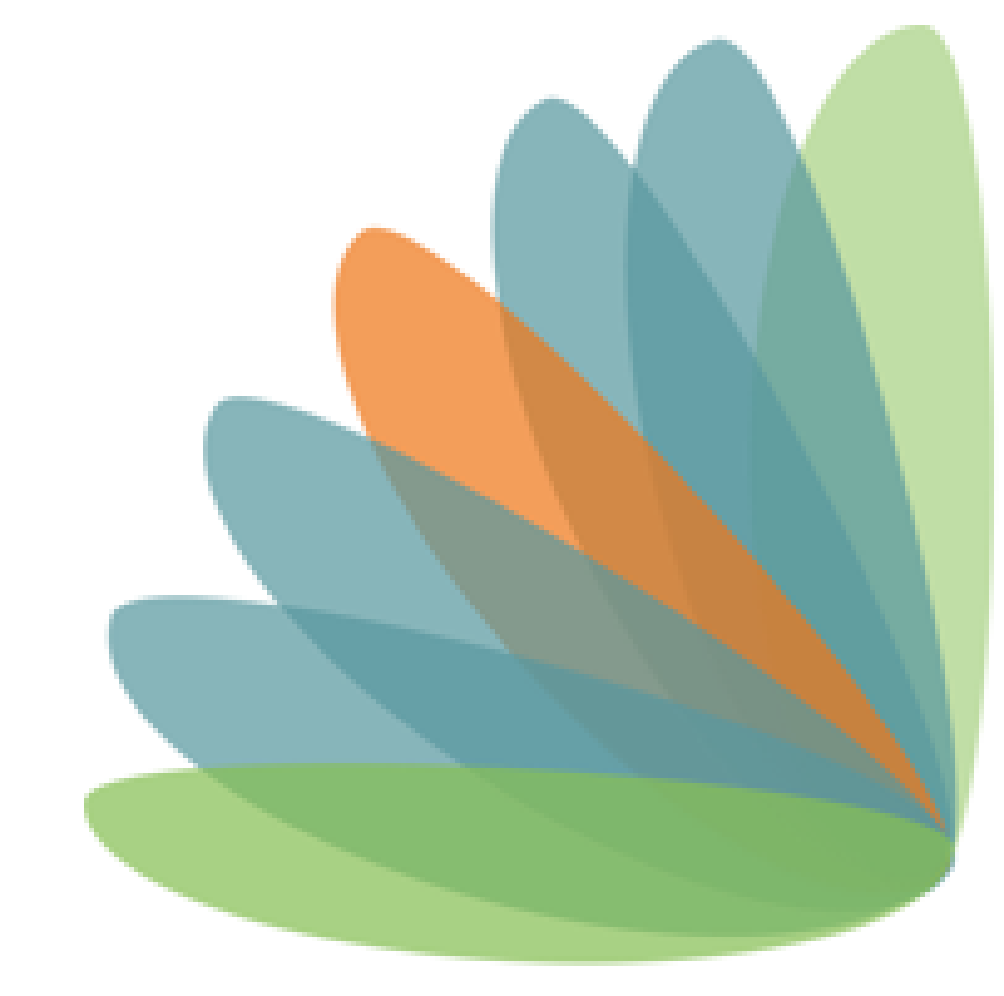 Det finns två typer av självmedvetenhet:
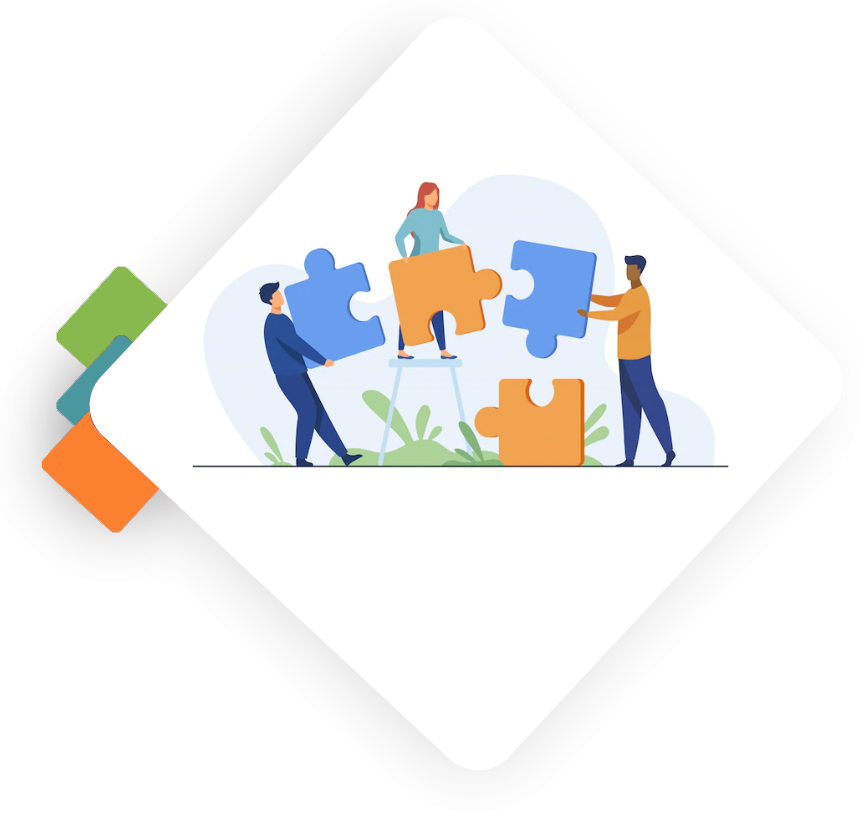 Extern självmedvetenhet
Intern självmedvetenhet
Det betyder att förstå hur andra människor ser på oss, när det gäller samma faktorer som anges ovan. Vår forskning visar att människor som vet hur andra ser på dem är skickligare på att visa empati och ta andras perspektiv. För ledare som ser sig själva som sina anställda gör, tenderar deras anställda att ha en bättre relation med dem, känna sig mer nöjda med dem och se dem som mer effektiva i allmänhet.
Den första representerar hur tydligt vi ser våra egna värderingar, passioner, ambitioner, passar med vår miljö, reaktioner (inklusive tankar, känslor, beteenden, styrkor och svagheter) och påverkan på andra. Vi har funnit att intern självmedvetenhet är förknippad med högre arbets- och relationstillfredsställelse, personlig och social kontroll och lycka. Det är negativt relaterat till ångest, stress och depression.
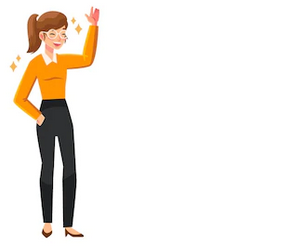 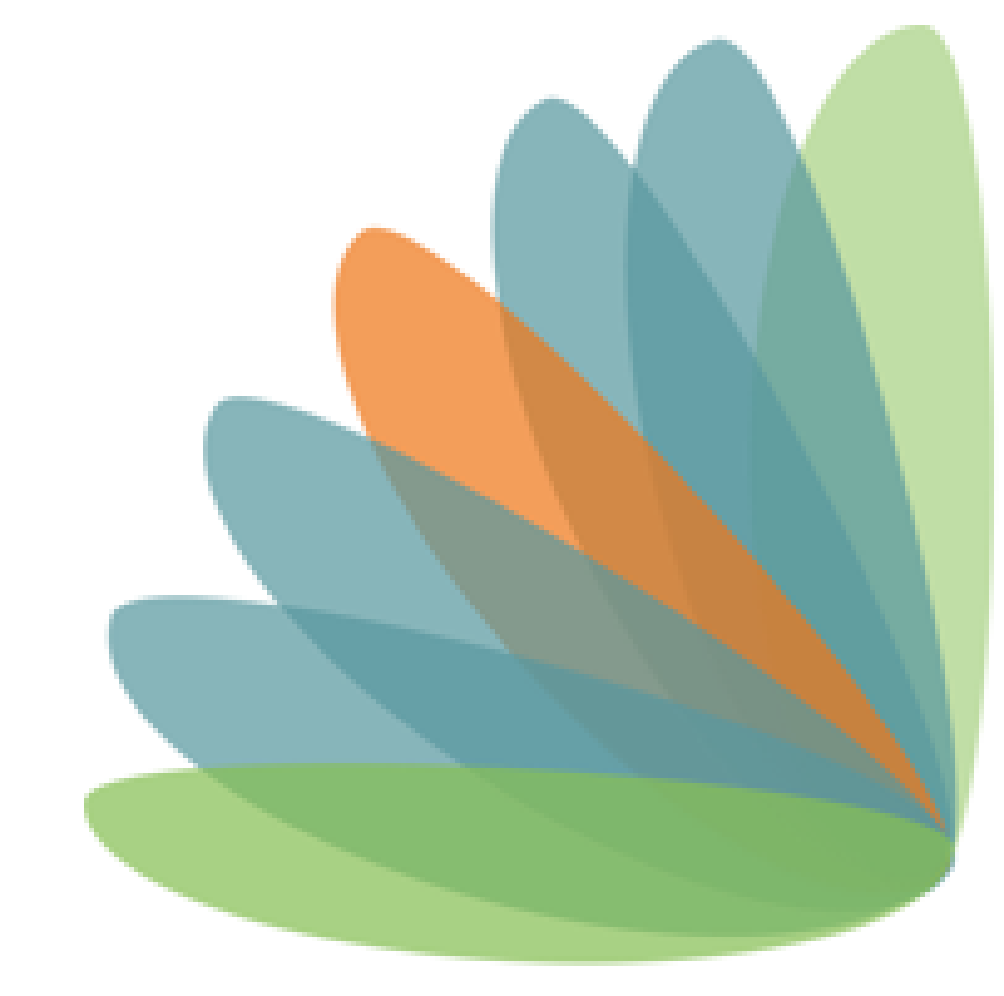 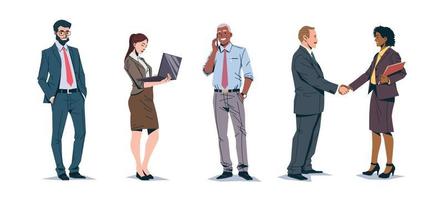 Självmedvetenhetens fyra arketyper
Denna fyrfältstabell kartlägger intern självmedvetenhet (hur väl du känner dig själv) mot extern självmedvetenhet (hur väl du förstår hur andra ser dig).
HÖG
INTERN  SJÄLVMEDVETENHET
LÅG
EXTERN SJÄLVMEDVETENHET
LÅG
HÖG
“Känna dig själv är begynnelsen till visdom” Aristoteles
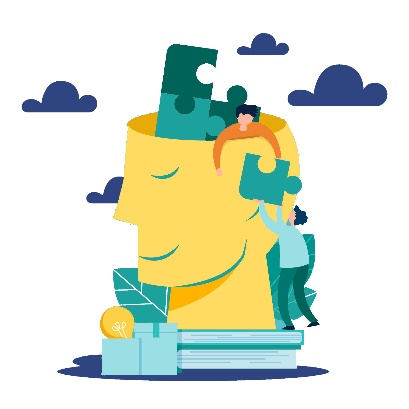 Några fördelar med självmedvetenhet…
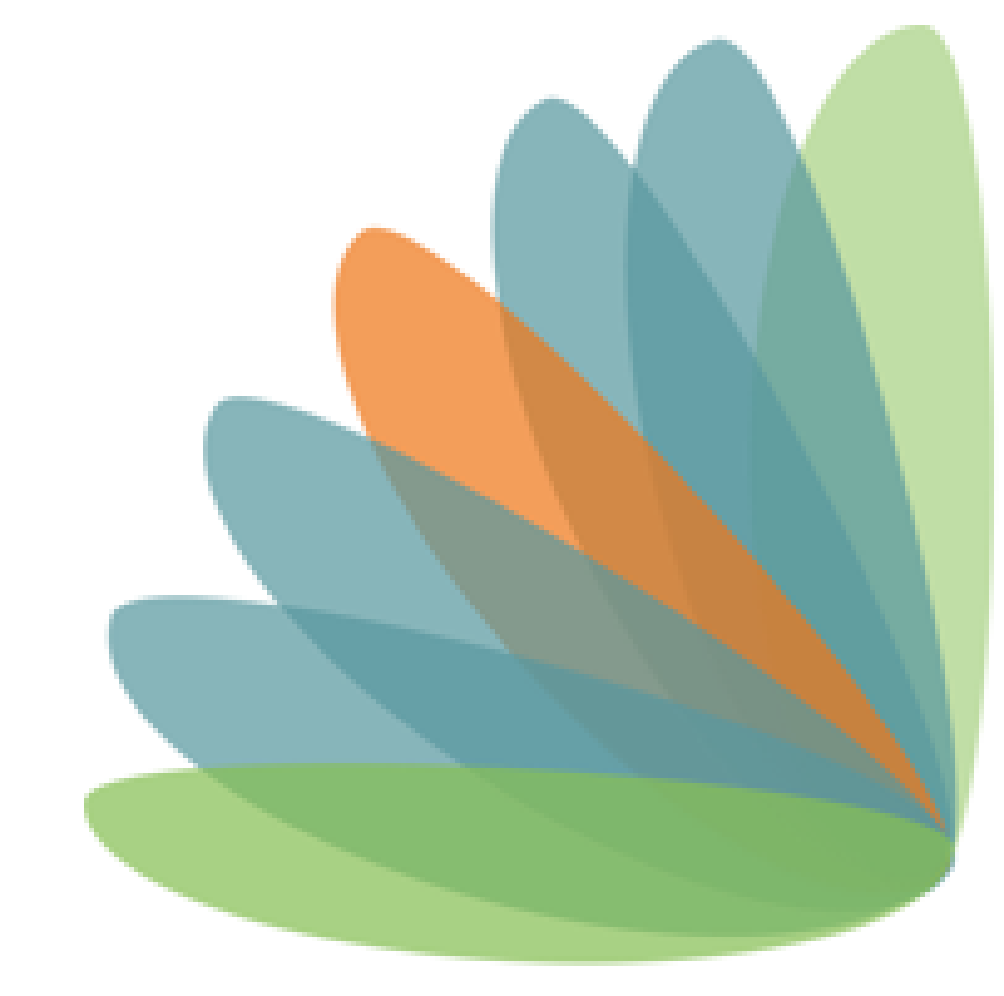 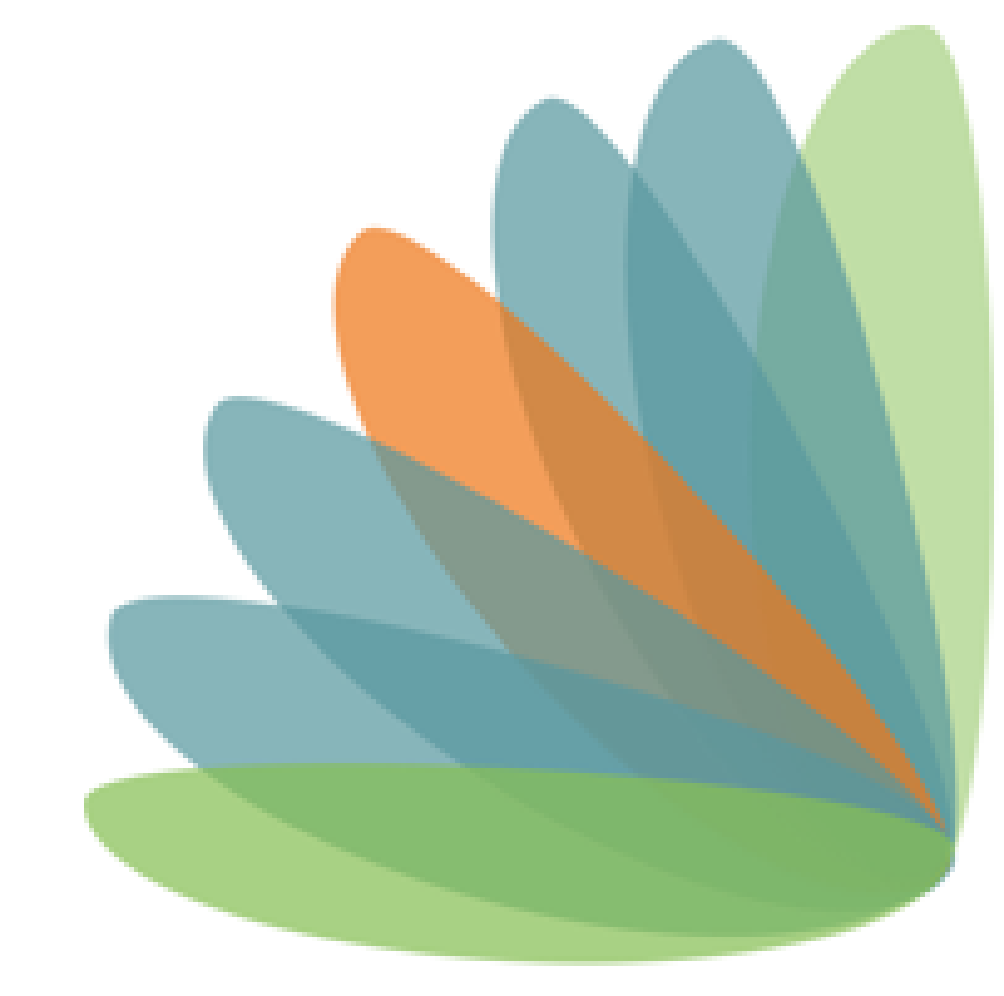 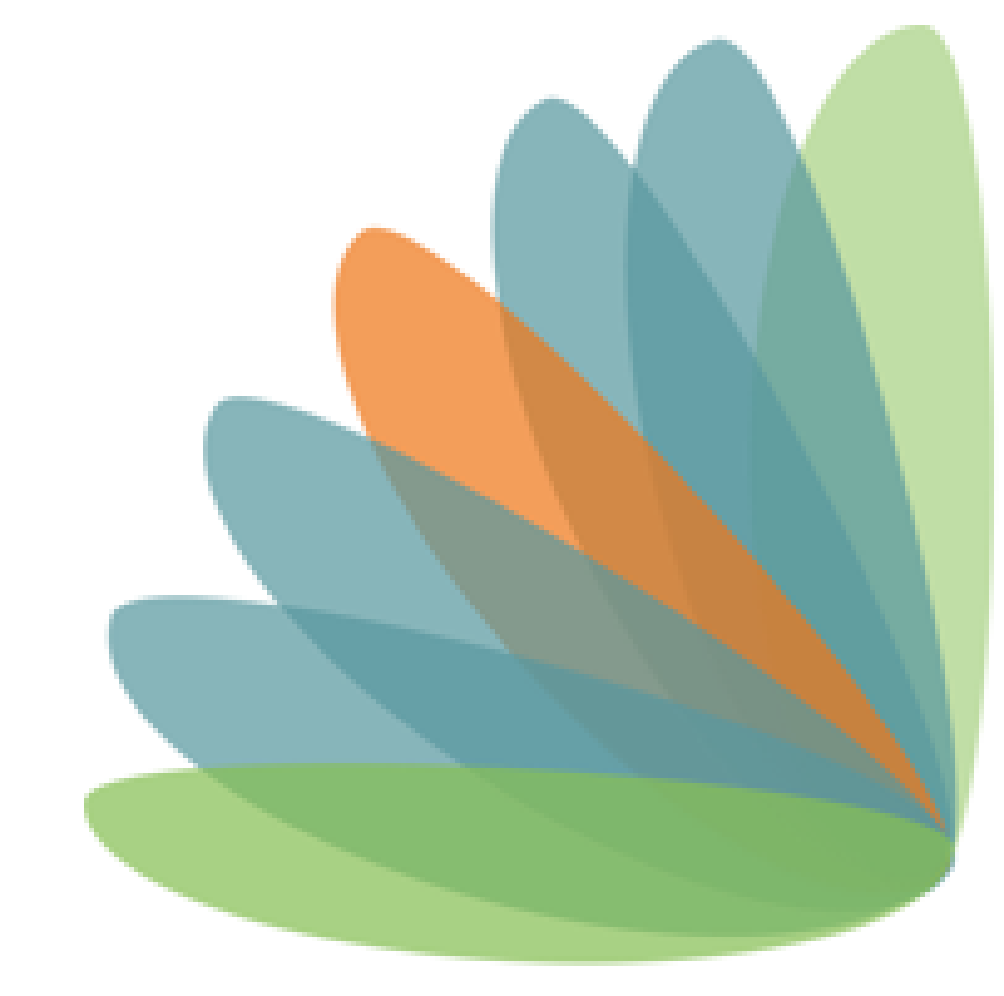 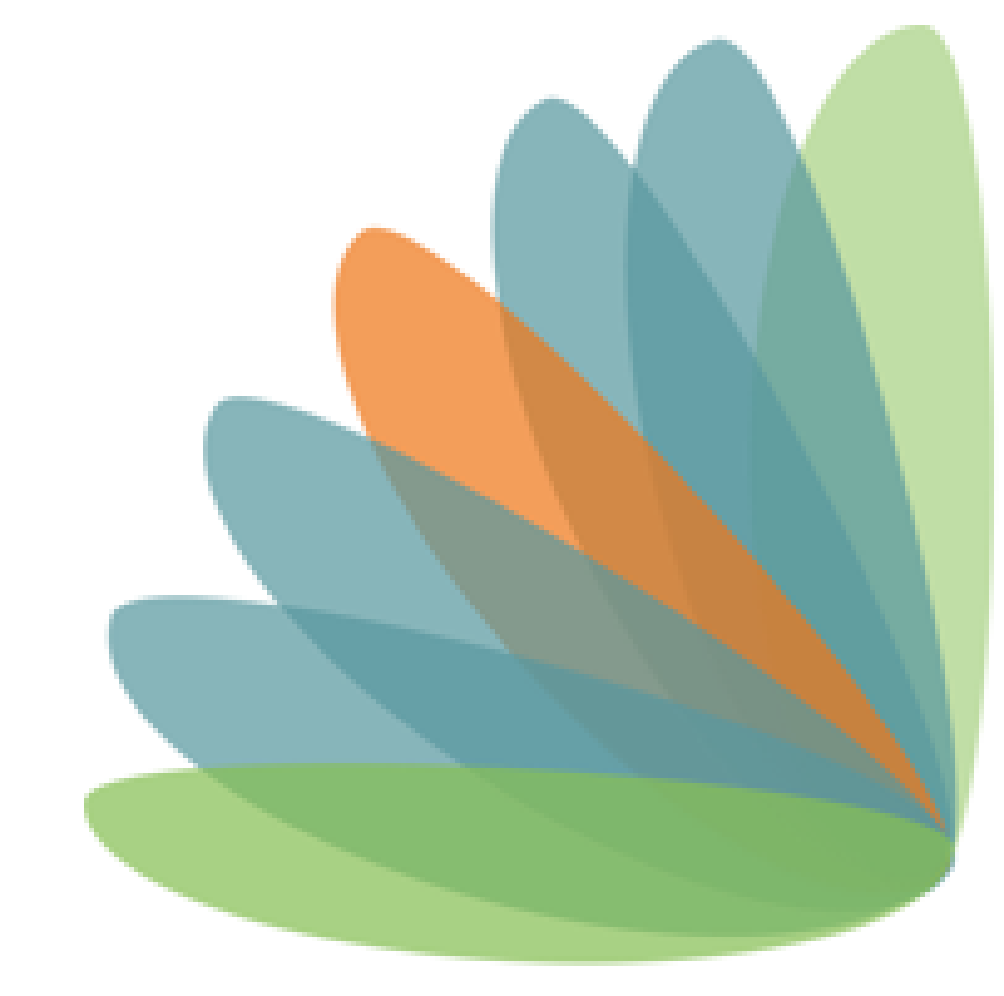 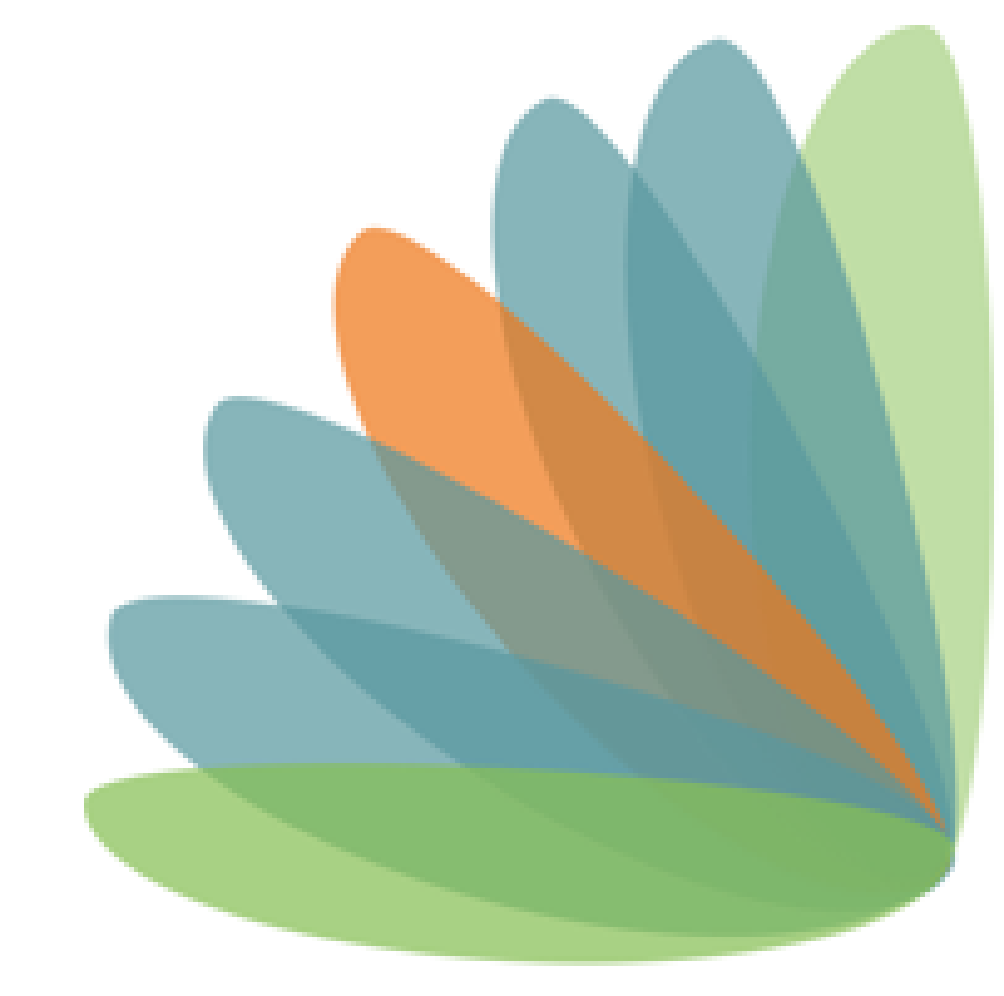 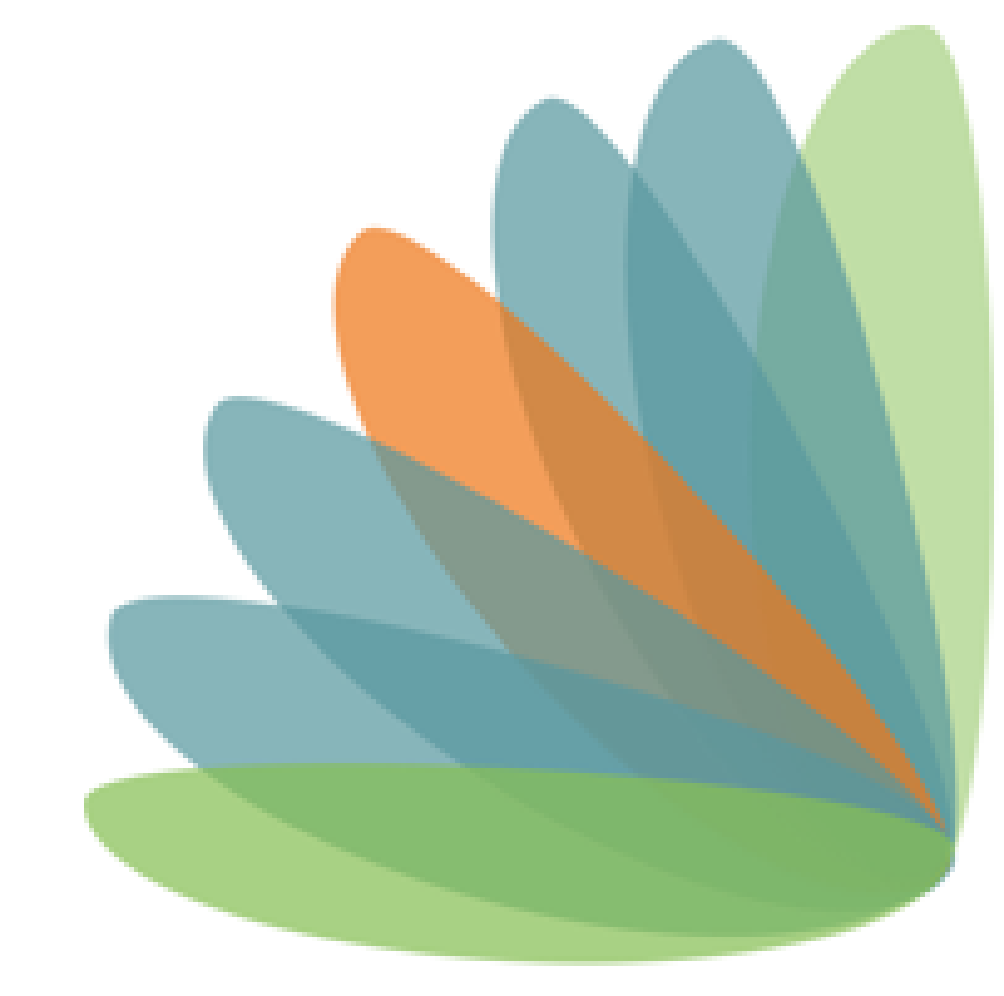 Questar
Utifrån det du har studerat i denna del, kan du lösa övningarna i följande bilder?
Du kommer att behöva fatta beslut om komplicerade situationer där du ska använda den kunskap du har förvärvat.
Ta beslut
Utvidga ditt tänkande
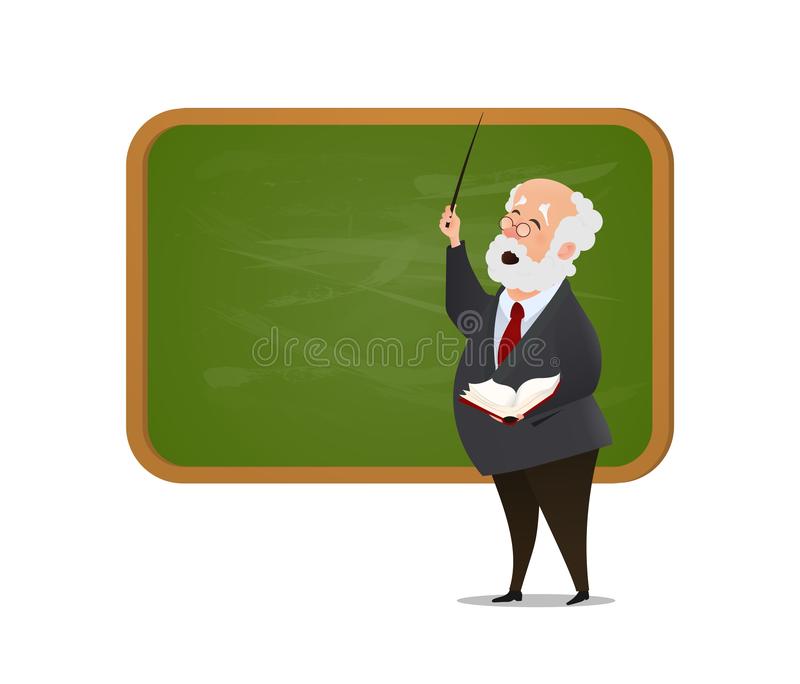 Du måste öppna ditt sinne och tänka som om du verkligen var i den situationen, med hjälp av ditt bästa verktyg - din hjärna.
Quest 1: Försök att vara din mentala tränare
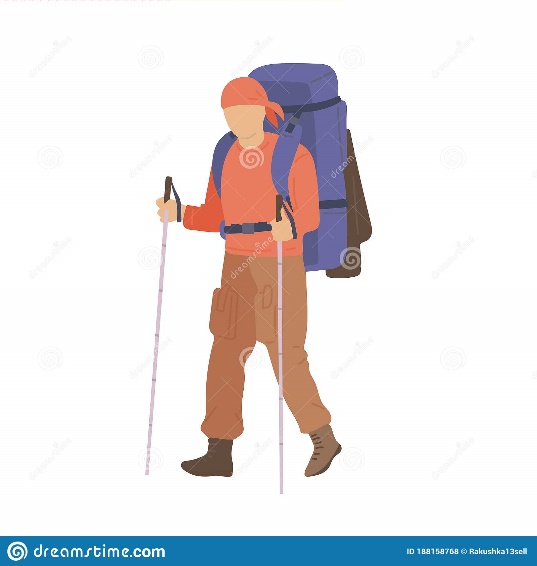 Inledning: Vad handlar det här om?
Känner du ofta att du inte är förberedd för en familje- eller arbetssituation? Känner du alltid att du inte klarar av omständigheterna? Är du alltid osäker, tror du inte på dina mänskliga och professionella förmågor och tror att du inte är tillräckligt bra, till skillnad från de omkring dig? Dessa psykiska manifestationer kan alla spåras tillbaka till en låg känsla av självverkan som leder till att du har låg självkänsla och inte tror på den potential du har. En alltför låg nivå av självverkan kan få mycket negativa konsekvenser för vårt personliga liv och arbetsliv: att övertyga sig själv, i varje situation, att man inte klarar kommer oundvikligen att leda till ett misslyckande som redan tillkännagavs i början. Av dessa skäl är det viktigt att vi har en balanserad känsla av självverkan under hela våra liv, vilket leder oss att vara optimistiska om våra förmågor och möta utmaningar med övertygelsen om att vi kan göra det.
Quest 1: Försök att vara din mentala tränare
Uppgift: Vad är aktiviteten?
På sidorna som följer kommer jag att leda dig genom en snabb övning som du kan genomföra när som helst på dygnet, varje dag, för att öka din känsla av själveffektivitet. För att lära oss att tro mer på oss själva och våra attityder kan vi använda denna instruktion som vårt dagliga mantra.
Quest 1: Försök att vara din mentala tränare
Process: Vad ska jag göra?
-	Beskriv en (obehaglig) situation som vi var tvungna att möta under den sista perioden av våra liv. 
-	Beskriv inledningsvis vad som var målet vi satte upp.
-	Prata om beteendet vi följde för att komma ur den ursprungliga situationen och fokusera på våra handlingar som ledde oss till lösningen av problemet.
Genom att följa dessa enkla punkter fokuserar du uppmärksamhet på din förmåga att komma ur en obehaglig situation genom att genomföra åtgärder som utlöses av vår känsla av kontroll och hantering av svårigheter
Quest 1: Försök att vara din mentala tränare
Lärandemål: Vad ska jag lära mig?
Kompetens 
LifeComp 
Självreglering: medvetenhet och hantering av känslor, tankar och beteenden.
Flexibilitet: förmåga att hantera omställning och osäkerhet och möta utmaningar.
Välbefinnande: strävan efter livstillfredsställelse, vård av fysisk, mental och social hälsa och antagande av en hållbar livsstil.
Kompetens
EntreComp


Självmedvetenhet och självverkan: tro på dig själv och fortsätt utvecklas.
Motivation och uthållighet: håll dig fokuserad och ge inte upp.
Quest 1: Försök att vara din mentala tränare
Slutsatser: Vad tar jag med mig?
Tyckte du att det var svårt att utföra den här övningen? Oroa dig inte, det här är träning! Varje livserfarenhet påverkar direkt vår känsla av effektivitet. När vi hanterar dem genom att framgångsrikt uppnå våra mål ökar vi automatiskt vårt förtroende för våra förmågor. Det som är intressant är att även när vi misslyckas kan vi förbättra vår känsla av självverkan. Det som kan göra misslyckande till en viktig möjlighet till tillväxt är förmågan att värdera det faktum att vi försökte ändå, att identifiera de saker som inte fungerade och att förbättra de personliga egenskaper som skulle leda oss mot framgång. Det viktiga är att stanna upp och tänka efter!
Quest 2: En personlig SWOT-analys
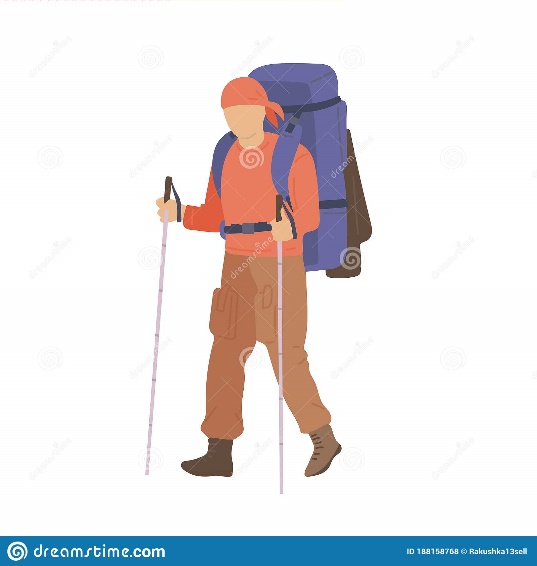 Inledning: Vad handlar det här om?
SWOT-analys är en användbar teknik för att identifiera personliga styrkor och svagheter och för att analysera de möjligheter och hot som följer av dem. Människor som känner till sin personlighet är mest benägna att lyckas i livet om de använder sina talanger i sin fulla utsträckning. På samma sätt kommer de att drabbas av färre problem om de vet vad deras svagheter är och om de hanterar dessa svagheter så att de inte spelar någon roll i det arbete de gör.
Quest 2: En personlig SWOT-analys
Uppgift: Vad är aktiviteten?
SWOT är särskilt effektivt eftersom det med viss eftertanke kan hjälpa dig att hitta chanser som du kanske inte hade upptäckt annars. Genom att vara medveten om dina brister kan du dessutom kontrollera och bli av med risker som annars skulle hindra din förmåga att avancera.
Quest 2: En personlig SWOT-analys
Process: Vad ska jag göra?
Först och främst måste du skriva ut ett kalkylblad uppdelat i fyra kolumner: styrkor, svagheter, möjligheter och hot. Du ska skriva ner svar på följande frågor:
-        För styrkor: vilka fördelar har du som andra inte har (till exempel färdigheter, certifieringar, utbildning eller kontakter)? Vad gör du bättre än någon annan? Vilka personliga resurser kan du komma åt? Vad ser andra människor som dina styrkor? Vilken av dina prestationer är du mest stolt över?
Att vara medveten och använda dina styrkor kan göra dig lyckligare och mer nöjd på jobbet.
-        För svagheter: vilka uppgifter undviker du vanligtvis eftersom du inte känner dig säker på att utföra dem? Vad kommer människorna omkring dig att se som dina svagheter? Har du fullt förtroende för den utbildning du har fått? Var är du mest utsatt för? Vilka är dina dåliga arbetsvanor, som att du ofta är sen, är oorganiserad, lätt irriterad eller har problem med att hantera stress?
-        För möjligheter: vilken ny teknik kan hjälpa dig? Eller kan man få hjälp av andra människor? Har du ett nätverk av strategiska kontakter som hjälper dig, eller ger goda råd? Vilka trender ser du i ditt företag och hur kan du dra nytta av dem?
-        För hot: vilka hinder möter du för närvarande på jobbet? Förändras ditt jobb eller hotar förändrad teknik din position? Kan någon av dina svagheter leda till hot?
Quest 2: En personlig SWOT-analys
Lärandemål: Vad ska jag lära mig?
Kompetens 
LifeComp 

Självreglering: medvetenhet och hantering av känslor, tankar och beteenden
Flexibilitet: förmåga att hantera omställning och osäkerhet och möta utmaningar.
Välbefinnande: strävan efter livstillfredsställelse, vård av fysisk, mental och social hälsa och antagande av en hållbar livsstil.
Kompetens
EntreComp


Självmedvetenhet och självverkan: tro på dig själv och fortsätt utvecklas.
Motivation och uthållighet: håll dig fokuserad och ge inte upp..
Quest 2: En personlig SWOT-analys
Slutsatser: Vad tar jag med mig?
Ett ramverk för att analysera styrkor och svagheter samt möjligheter och hot kallas SWOT-matrisen. Det gör att du kan maximera de möjligheter du har till ditt förfogande, koncentrera dig på dina styrkor och minimera dina begränsningar. Dessutom är det ganska fördelaktigt för att växa och förbättra självmedvetenheten.
Självbedömning
Flervalsfrågor: stärk din inlärning
Fråga 1: Vilket av dessa ord skulle du inte associera med ordet entreprenör?
a)     Nyfikenhet
b)     Bekvämhet
c)     Risk
d)     Motivation
Fråga 2: Vem uppfann termen entreprenör?
 
a)	Bundera
b)	Ducker
c)	Say
d)	Eurich
Fråga 3: Finns det skillnader i prestation och välbefinnande mellan personer med låg självkännedom och personer med hög självmedvetenhet?

a)	Ja 
b)	Nej
Självbedömning
Flervalsfrågor: stärk din inlärning
Fråga 5: Enligt dig, vad är den viktigaste egenskapen hos en entreprenör?

a)	lättja
b)	talang
c)	rädd för risk
d)	inget av de tidigare svaren är korrekt
Fråga 4: Vad är utmärkande för självverkan?

a)	Hög/låg
b)	Stark/svag
c)	Externt/internt
d)	Rätt/fel
Självbedömning
Flervalsfrågor: facit
Fråga 1: b
Fråga 2: c
Fråga 3: ja
Självbedömning
Flervalsfrågor: facit
Fråga 5: d
Fråga 4: b
Sammanfattning
Initiativförmåga och entreprenörskap avser en individs förmåga att omsätta idéer till handling. Det inkluderar kreativitet, innovation och risktagande, samt förmågan att planera och leda projekt för att nå målen.
Självverkan hänvisar till en individs tro på hans eller hennes förmåga att utföra beteenden som är nödvändiga för att producera specifika prestationer.
B
A
Motivation
Känsla för initiativ och entreprenörskap
Självverkan
Självmedvetenhet
.
D
C
"Motivation" är processen att inspirera människor för att intensifiera deras önskan och vilja att utföra sina uppgifter effektivt och för att samarbeta för att uppnå de gemensamma målen för ett företag. Med andra ord betyder det att förmå, anstifta, sporra eller uppmana någon till en viss handling för att få de resultat som förväntas av honom.
Självmedvetenhet (eller självkännedom) är din förmåga att uppfatta och förstå de saker som gör dig till den du är som individ, inklusive din personlighet, handlingar, värderingar, övertygelser, känslor och tankar. I huvudsak är det ett psykologiskt tillstånd där jaget blir fokus för uppmärksamheten.
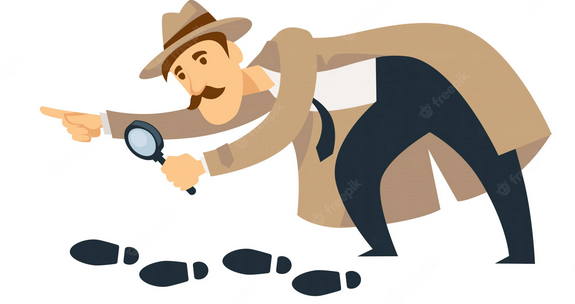 https://esignals.fi/research/en/2021/02/24/the-impact-of-self-efficacy-on-entrepreneurship-performance
http://keyconet.eun.org/initiative-and-entrepreneurship
https://www.apa.org/pi/aids/resources/education/self-efficacy
https://www.schooleducationgateway.eu/en/pub/resources/tutorials/entrepreneurship-empowering-y.htm
https://online.hbs.edu/blog/post/characteristics-of-successful-entrepreneurs
https://publications.jrc.ec.europa.eu/repository/handle/JRC120911
https://www.fi.uu.nl/publicaties/literatuur/2018_eu_key_competences.pdf
https://hbr.org/2018/01/what-self-awareness-really-is-and-how-to-cultivate-it
Veronika Agustini Srimulyani and Yustinus Budi Hermanto, Impact of Entrepreneurial Self-Efficacy and Entrepreneurial Motivation on Micro and Small Business Success for Food and Beverage Sector in East Java, Indonesia, Economies, 2022
Bundera A., Self-efficacy mechanism in human agency”, American Psychologist, 1982
Källor
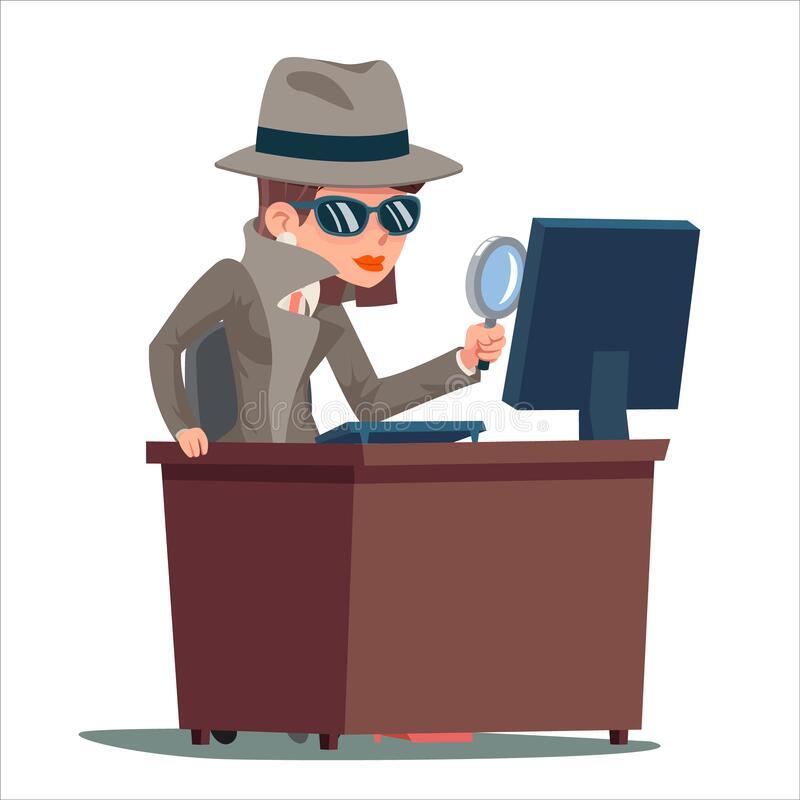 https://www.youtube.com/watch?v=tGdsOXZpyWE
https://www.youtube.com/watch?v=agwsjYg9hJ8
https://www.youtube.com/watch?v=4lTbWQ8zD3w
Tack!
Fortsätt din utbildning på www.projectspecial.eu!